Election Expenditure Monitoring
POLICE MATTERS
Election to the House of People 2019
Election Expenditure Monitoring-Excise Matters
State Nodal Officer of POLICE (Expenditure) 

One officer not below the rank of IG at the Police HQ of the State. 
For coordination with all flying squads, SSTs, law enforcement agencies and with the Commission. 
His office telephone/fax number and mobile number shall be intimated to the Expenditure Observers, Investigation Directorate, Excise Department and other law enforcement agencies during election. 
He shall train all the master trainers of the districts, who in turn shall train all personnel engaged in Flying Squad or SST. 
He shall be responsible for coordination with other law enforcement agencies, engaged in the election expenditure monitoring.
Election Expenditure Monitoring-Excise Matters
Reporting by State Nodal Officer of POLICE (Expenditure)
Election Expenditure Monitoring-Excise Matters
District Nodal Officer of Police (Expenditure)
There shall be one District Nodal Officer for every Police District.
He will compile all FST, SST reports of the District.
Reports to be sent to State Police Nodal Officer for Expenditure Monitoring with a copy to DEO and Observers.
  Reports:
Election Expenditure Monitoring-Excise Matters
Training
Legal provisions related to election expenditure monitoring
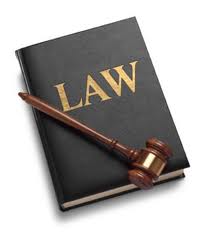 RP ACT, 1951
6
PROVISIONS OF INDIAN PENAL CODE, 1860
7
Provisions of the Indian Penal Code, 1860
8
Police Observer
Placement of Police Observer  is made in expenditure sensitive constituencies for monitoring activities of the FS/SST/MCC  team 
Functions  from the date of notification  till poll.
MEETING WITH POLITICAL PARTIES
DEO will have a meeting with all recognised Political Parties within 3 days of announcement of election about the Instructions of the Commission and explain the legal provisions and give a copy of the compendium of instructions,
He will also discuss the various rates of expenditure and consider their suggestions before notification of rates,
CEO will arrange facilitation training at State Level on Expenditure Monitoring Measures for the representatives of all registered political parties of the state, to explain various  legal  provisions including the  procedures within 3 days of announcement of election.
EXPENDITURE MONITORING MACHINERY
Expenditure Observer (EO)
Asst. Expenditure Observer (AEO)
Flying Squad (FS)
Static Surveillance Teams (SST)
Video Surveillance Team (VST)
Video Viewing Team (VVT)
Accounting Team
Media Certification and Monitoring Committee (MCMC) 
Expenditure Monitoring Cell
Complaint Monitoring Cell & Call centre
District Expenditure Monitoring Committee (DEMC) 
Seized Cash Release Committee
11
EXPENDITURE MONITORING CELL (EMC)
This cell at district level will consist  of a Nodal Officer on behalf of DEO, of the rank of SDM/ADM and one or more official(s) who will be in charge of Expenditure monitoring training and coordination with all other team heads engaged in expenditure monitoring,
The cell will be responsible for expenditure monitoring efforts in the district, providing manpower and logistical support like space and equipments, 
First training of the Asstt. Expenditure Observers (AEO’s) and all the officials engaged in various teams should be done by these Nodal Officers of Expenditure Monitoring Cell in the District as soon as the elections are announced,
EXPENDITURE MONITORING CELL (EMC)
This cell will keep custody of all shadow observation registers and folders of evidence after the poll, 
Nodal Officer of Expenditure Monitoring Cell shall act as the link between the DEO and the EO,
EMC will assist the DEO and Expenditure Observer in finalizing the scrutiny report to be submitted after declaration of result.
EXPENDITURE OBSERVER (EO)
To be appointed by the Commission.
EOs are responsible for overall supervision of expenditure monitoring for five Assembly segments.
They will train the Asst. Expenditure Observers and inspect functioning of different teams engaged in expenditure monitoring in each constituency
They will coordinate with various law enforcement agencies of Income tax, Police, BSF/SSB, State Excise and  DRI
They will assist the DEO in preparation of scrutiny report
14
Visit of Expenditure Observer
To reach the constituency on the day of notification of elections, & submit his arrival report to the Commission in Annexure-B1
EO to leave the constituency after submitting the poll preparedness report-I (Annexure-B2),
2nd Visit on date immediately after the date of withdrawal of candidature & submit report-II within 24 Hrs. (Annexure-B3) and remain in the constituency during entire campaign period and leave the constituency only after the completion of poll and sending  his Report-III (Annexure-B4),
3rd visit after 25 days ( will stay for 8 days)  from declaration of results to assist in finalisation of scrutiny report prepared by DEO. He will send his final(IV) (Annexure-B5) Report after that.
Complaint monitoring by Expenditure Observer
Besides the call centre, the observer shall fix one hour time for hearing of complaints every day in the office of the RO. This time will be given wide publicity. 
All complaints will be inquired into within 24 hours, and a copy of the report given to the observer and also to the accounting team.
One counter  to operate in the office of the RO every day from 9 AM to 5 PM to receive complaints and be reported to the Observer.
Copies of all complaints received and reports of inquiries conducted shall be put on the notice board of the RO for information of the Public. 
Any member of the Public can obtain copies of these documents on payment of a fee of Re. 1 per page.
16
Assistant Expenditure Observer
To be appointed for each Assembly Constituency by   the DEO in consultation with the Expenditure Observer
To belong to Group B officers or equivalent  in central    government services or Income Tax, Central Excise,       Audit & Accounts officer or any central PSU 
Should preferably be a local officer, posted within the same district or nearby
Shall see and supervise all actions on reports of video CDS, complaints, SOR, FE, expenditure register of candidates , actions by FS/SST and MCMC
Daily report to Observer in Annexure-B6
STANDARD  OPERATING  PROCEDURE  FOR  SEIZURE  AND 
RELEASE  OF  CASH  AND  OTHER  ITEMS.
ECI no.76/INSTRUCTIONS/EEPS/2015/VOL-II DATED 29TH MAY, 2015- ANNEXE-73

 Commission has issued this order in suppression of its earlier order No. 76/Instructions/2015/vol. XIX dated 30th December, 2014.
The detailed instructions including the Standard Operating Procedure for deployment of the Flying Squads, Static Surveillance Team, for seizure and release of cash and other items during election process including the involvement of the DEO, the Police, the other district functionaries attached to the process, the Superintendent of Excise, the nodal officer of the Income Tax department has been laid down in the Order.
Flying Squad (FS)
There shall be three or more Flying Squads (FS) in each Assembly Constituency /Segment. 
The FS shall start functioning from the date of announcement of election and shall continue till completion of poll. 
The Flying Squad shall 
attend to all model code of conduct violations and related complaints; 
 attend to all complaints of threat, intimidation, movement of antisocial elements, liquor, arms and ammunition and large sum of cash for the purpose of bribing of electors etc.; 
attend to all complaints regarding election expenditure incurred or authorized by the candidates I political party;
Videograph with the help of Video Surveillance Team (VST), all major rallies, public meetings or other major expenses made by political parties after the announcement of election by the Commission.
In Expenditure Sensitive Constituencies (ESC), there shall be more FSs,
The FS shall not be given any other work 
The names and mobile numbers of the Magistrate as head of the FS and  other officials in FS shall be provided to the Complaint Monitoring Control Room and Call Centre, RO, DEO, General Observer, Police Observer, Expenditure Observer and Assistant Expenditure Observer. 
In ESCs, CPF or State Armed Police may be mixed in the FS, depending on the situation.

The entire proceeding of the FS shall be video recorded. 
All the vehicles used by the Flying Squads shall be fitted with the CCTV cameras! webcams or shall have video cameras (keeping in view the availability and economic viability) for recording the interception made by the Flying Squads
Responsibility of Magistrate in FS
The Magistrate of the FS will ensure that proper procedure  is followed and there is no law and order problem.

Reporting of FS
Daily Activity report in respect of items of  seizure of bribe or cash to the D.E.O. in a format as per Annexure – B8  to DEO, SP and EO.

Daily Activity report in respect of MCC violations to RO, DEO, S. P. and General Observer in the format as given in Annexure-B9.  

The S. P. shall send daily activity report to Nodal Officer of Police Headquarter, who shall compile all such reports from the district and send a consolidated report in the same format ( i.e.,: Annexure – B8 & B9) on the next day by fax/ e-mail to the Commission with a copy to the CEO of the state.
Responsibility of in Charge of FS
In case of suspicion of commission, of any crime, the in charge Police Officer of FS shall -
seize cash or items of bribe or other such items, and 
gather evidence and record statement of the witnesses and the persons from whom the items are seized and 
issue proper Panchnama for seizure to the person from whom such items are seized. 
He shall ensure that case is submitted in the Court of competent jurisdiction within 24 hrs.
  file complaints/F.l.R. immediately against 
the persons, receiving and giving bribe; and 
any other person from whom contraband items are seized, or
any other antisocial elements found engaged in illegal activity. 
The copy of the complaint/FIR shall be displayed on the notice board of the R.O. for public information and be sent to the DEO, General Observer, Expenditure Observer and Police Observer. 
The Expenditure Observer shall mention it in the Shadow Observation Register, if it has links with any candidate's election expenditure.
SST Covering for FS

In case, a complaint is received and it is not possible for the FS to reach the spot immediately, then the information shall be passed on to the Static Surveillance  Team, nearest to the spot or to the police station of that area, who shall rush a team to the spot for taking necessary action on the complaint. 

All seizures made by the police authorities either on receipt of complaints forwarded by FS or received independently shall also be reported to the FS which shall incorporate such seizure reports in its Daily Activity Reports in relevant rows/columns.
Each FS shall announce through a Public address system, fitted onto its vehicle, the following in local language in the area under its jurisdiction:    
"As per section 171 B of Indian Penal Code, any person giving or accepting any gratification in cash or kind during election process, with a view to inducing the person to exercise his electoral right is punishable with imprisonment up to one year or with fine or with both. Further, as per section 171 C of Indian Penal Code, any person who threatens any candidate or elector, or any other person, with injury of any kind, is punishable with imprisonment up to one year or with fine or both. Flying Squads have been formed to register cases against both the giver and the taker of bribe and for taking action against those who are engaged in threat and intimidation of electors. All the Citizens are hereby requested to refrain from taking any bribe and in case, anybody offers any bribe or is having knowledge about the bribe or cases of threat/intimidation of electors, then he should inform on the toll free number…………………. , of the 24x7 Complaint Monitoring Cell of the district, set up for receiving the complaints".
Responsibility of DEO as regards functioning of the FS
The DEO shall constitute the FS with officers of proven integrity.
The DEO shall publish pamphlets quoting the appeal to public in English or Hindi or local language and distribute through the flying squad in prominent places. 
Press release should also be issued by the DEO on the election expenditure monitoring measures.
after the announcement of elections, DEO shall make an appeal in print and. electronic media for the benefit of general public about the monitoring mechanism, which is being put in place during election process.
Static Surveillance Team (SST)
Checking by SST on the major roads or arterial roads shall commence from the date of notification of election. 
There shall be three or more Static Surveillance Teams in each Assembly Constituency/Segment with one executive magistrate and three or four police personnel in each team who shall be manning the check post.
Depending on the sensitivity of the area, the CPF members will be mixed in the SSTs.  
This team shall put check posts at Expenditure Sensitive pockets/hamlets, and shall keep watch on movement of illicit liquor, items of bribe, or large amount of cash, arms and ammunition and also movement of antisocial elements in their area.
The entire process of checking shall be captured in video or CCTV. 
The video/CCTV record with an  identification mark of date, place and team number shall be deposited with the R.O, on the next day who shall preserve the same for verification by the Commission at later point of time. It may also be widely advertised by the DEO that any member of the public can obtain a copy of the video/ CCTV record by depositing Rs. 300/-.
Whenever Check Posts are put at the borders of the district/State or at any other place by any agency, for any purpose, then the nearest SST shall be present there in such team, to avoid duplication of checking in the area and reporting of seizure of cash or items of bribe has to be done by the SST.
The SSTs shall be controlled by the DEO and S.P. in consultation with General Observer and Expenditure Observers and the mechanism shall be strengthened in last 72 Hrs. before the poll, particularly in vulnerable areas  or in Expenditure sensitive pockets and during such period, ·the SST shall not be dismantled under any circumstances.
No checking shall take place without the presence of Executive Magistrate. 
During checking, if any cash exceeding Rs. 50,000/- is. found in a vehicle carrying a candidate, his agent, or party worker or carrying posters or election materials or any drugs, liquor, arms or gift items which are valued at more than Rs.1O,O0O/-, likely to be used for inducement of electors or any other illicit articles are found in a vehicle, shall be subject to seizure.
After seizure, the seized amount shall be deposited in such manner as directed by the Court and a copy of seizure of cash, in excess of Rs. 1O lacs shall be forwarded to the Income Tax authority, engaged for the purpose. 
The DEO shall issue necessary instructions to the treasury units to receive the seized cash beyond office hours and on holidays also, in case it is required.
The Magistrate of the SST shall send Daily Activity report ( Annexure-B10) to the D.E.O. with copy to R.O., S.P. and Expenditure Observer, General Observer, and Police observer in a format as per Annexure -C, on the same day.
The S.P. shall send daily activity update to Nodal Officer of Police Headquarter, who shall compile all such reports from the district and send a consolidated report in the same format ( i.e., Annexure - C) on the next day by fax/ e-mail to the Commission with a copy to the CEO of the state.
Exemption from Seizure by SST
If any star campaigner is carrying cash up to Rs. 1 Lakh, exclusively for his/her personal use, or any party functionary is carrying cash with certificate from the treasurer of the party mentioning the amount and its end use, then the authorities in SST shall retain a copy of the certificate and will not seize the cash. 
If cash of more than 10 lakh is found in a vehicle and there is no suspicion of commission of any  crime or linkage to any candidate or agent or party functionary, then the SST shall not seize the cash. and pass on the information to the Income-Tax authority, for necessary action under Income - Tax Laws
Responsibility of in Charge of SST
the seizure of  cash or any item shall be done by the in charge Police Officer of the SST as per provision of Cr.P.C. in presence of the Executive Magistrate 
The Police Officer in charge of SST shall file complaint/FIR in the Court, having jurisdiction, within 24 hours. 

FS and SST shall be polite, decent and courteous, while checking the baggage or vehicle. The purse held by the ladies shall not be checked, unless there is a lady officer. The FS shall also supervise the functioning and proper conduct of SSTs during checking in their areas.
TRAINING OF FST AND SST
Advance training of FSs and SSTs should be done as per direction of the Commission. The DEO and the SP of the district shall ensure that the teams are constituted and properly trained. The Nodal Officer at the Police Headquarters shall ensure that proper training- and sensitization of the police force is this regard is done.
Complaint against functioning of FST & SST
In case of any grievance about the conduct of the FS or SST, the Authority, whom the person can appeal for redressal of grievance on misconduct or harassment shall be the Addl. District Magistrate of the district (in charge of the Expenditure Monitoring Cell).
All the vehicles, used by SSTs and FSs may be fitted with GPRS enabled  tracking unit so that timely action by the teams can be monitored.
Protocol for Release of Cash
In order to avoid inconvenience to the public and genuine persons and also for redressal of their grievances, if any, a committee shall be formed comprising three officers of the District, namely, 
ADM, Zila Parishad/P.D,DRDA- 
Nodal Officer of Expenditure Monitoring in the District Election Office (Convener) and 
District Treasury Officer. 
All cases of seizure of cash etc., effected by FS, SST or Police authorities shall immediately be brought to the notice of the Committee formed in the District
The Committee shall suo-motu examine each case of seizure made by the Police or SST or FS and where the Committee finds that no FIR/Complaint has been filed against the seizure or where the seizure is not linked with any candidate or political party or any election campaign etc., as per Standard   Operating Procedure, it shall take immediate step to order release of such cash etc. to such persons from whom the cash was seized after passing a speaking order.
The procedure of appeal against seizure should be mentioned in the seizure document and it should also be informed to such persons at the time of seizure of cash. 
The functioning of this committee should be given wide publicity, including telephone no. of the convener of the Committee.
All the information pertaining to release of cash, shall be maintained by the Nodal Officer expenditure monitoring in a register, serially, date wise with the details regarding amount of Cash intercepted/seized and date of release to the person(s) concerned.
If the release of cash is more than Rs. 10 (Ten) Lac, the nodal officer of Income Tax shall be kept informed before the release is effected.
In no case, the matter relating to seized cash/ seized valuables shall be kept pending in malkhana or treasury for more than 7(Seven) days after the date of poll, unless any FIR/Complaint is filed. 
It shall be the responsibility of the Returning Officer to bring all such cases before the appellate committee and to release the cash/valuables as per order of the appellate committee.
S.O.P- for Flying Squad on receipt of complaints relating to storage of cash and other valuables in any premises..
On receipt of complaint, Expenditure Observer will be informed.
EO or Nodal Officer DEMC will co-ordinate with Income Tax Team.
Flying Squad will rush to the spot, deploy persons at distance from the premises till the Income Tax Team arrive. If required, videography can be made.
Neither Expenditure Observer nor any member of F. S. will enter into the premises before arrival of the Income Tax Team. 
FS or Expenditure Observer will not carry out any search operation  in the premises on their own.
Any action in this regard will be undertaken by the Income Tax Teams.
FS team should be present in the vicinity for interception and checking of the person entering and coming out of the premises during the search.  Cash and valuable found during the search may be seized by FS.
DEO and CP/SP will render assistance to Income Tax Team.
District Complaint Monitoring Cell
Copies of all complaints received and reports of inquiries conducted shall be put on the notice board of the RO for information of the Public. Any member of the Public can obtain copies of these documents on payment of a fee of Re. 1 per page.

All complaints filed with DISTRICT LEVEL Complaint Monitoring cell to be recorded and  investigated
35
Expenditure Monitoring Control Room and Call Centre
It will function 24/7 Toll Free Call Centre to receive complaints at DEO’s end and telephone number would be widely publicized 
Complaint monitoring center for communication with various teams to operate from the  date of press notification. A senior officer will be put in charge of the call center and there will be sufficient staff to man the  telephone lines.
All expenditure related complaints will be  immediately forwarded to Flying Squad or officer concerned with SMS to RO, Asst. Exp. Observer and Expenditure Observer 
In all MCC related complaints will be forwarded to RO with copy to General Observer. 
A register should also be maintained in the format given in Annexure-B13, with the name and address of the complainant, nature of complaint, timing of complaint and action taken on the complaint by the Control Room. All the calls would be recorded for future confirmation.
36
Video Surveillance Team
37
Video Viewing Team
38
Accounting Team
39
Separate Bank Account
The candidate is to open a separate bank account for election expenditure, at least one day prior to filing of his nomination papers. 
It can be opened in joint name of the candidate and his election agent, anywhere in the state.
This Bank account can not be opened jointly by the candidate with spouse or other relatives, if they are not the election agent of the candidate.
The account can be opened in any bank, including co-operative banks and Post Office.
At the time of filing the nomination the candidate will communicate the account number of this bank account to the RO in writing.
All the election expenses of the candidate should be met from this bank account. The candidate shall also submit a certified copy of the account statement after the poll.
40
RECEIPT  OF   DONATION   OR   INCURRING EXPENDITURE BY CANDIDATE
ECI No.76/Instructions/2018/EEPS dated 12.11.2018
All election expenditure/donation either by/to candidate(s) or Political Parties exceeding Rs. 10000.00 ( Ten Thousand) shall be incurred by cross account payee cheque or draft or RTGS/NEFT or any other electronic mode linked with bank account of the candidate opened for election purpose or by Political Parties.

 Candidate(s) shall maintain the full name and address of such persons/entities, which shall be mentioned in relevant columns of day to day accounts and the abstract statement of election expenditure.
Restrictions on the printing of pamphlets, posters etc. and for proper record keeping by MCMC
(3/9/2015/SAR dated 9.10.2015 & 4/LET/ECI/FUNC/JUD/SDR/2016 dated 25.07.2016)
In terms of circular no. 3/9/2004/js-ii, dated 24.8.2004 regarding provisions of law on printing of pamphlets, posters etc. in connection with elections all political advertisements in print media during the period of election should  contain the name and address of the publisher.
 DEOs  to  hold meeting with the printers in this regard.
Record should be kept of all advertisements in print media as these have to be included in the account of election expenses of candidate(s). 
Job of record keeping has to be performed by the expenditure monitoring team. All such material should be taken into account during verification of account of election expenses of a candidate.
Hoarding, Flex boards containing election advertisement be treated as poster under 127A of RP Act and expenditure to be included to candidates’ account.
Star Campaigners
List of Star campaigners to be submitted to CEO or the Commission within 7 days of the notification(U/S 77(I) EXPLANATION 2  OF RP ACT,1951) 
 Travel expense of star campaigners of allied party are not exempt
CEILING- 40 CAMPAIGNERS FOR RECOGNIZED PARTY & 20 FOR REGISTERED PARTY.
If the Star campaigner travels with candidate, then 50% of the travel expense will be added to the candidate
If the candidate shares the Pandal with the Star Campaigner or his photo or poster with his name is exhibited in the meeting, then the meeting expense will be added to his account.
Star Campaigners
All expenditure including lodging/boarding expenses of star campaigners in the constituency where they campaign for any candidate shall be included in the expenditure account of that particular candidate, provided that  - 
a. The Star Campaigners/Campaigners have actually campaigned for the candidate, and 
b. The Star Campaigners/Campaigners have incurred such boarding and lodging  expenditure while remaining in a commercial hotel or lodge for the purpose of election campaign  of the candidate irrespective of the fact whether the payment is made by such candidate or not.
Thank You